seok830621
3C Analysis
SWOT Analysis
4P Mix
IMC
Expected effect
Budget & Schedule
PPT PRESENTATION
PAPOZIPと一緒にpptを作る楽しさを感じてください
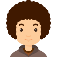 PPT PRESENTATION PAPOZIPと一緒にpptを作る楽しさを感じてください
seok
3C Analysis
SWOT Analysis
4P Mix
IMC
Expected effect
Budget & Schedule
CONTENTS A
You can use a software program such as Microsoft Power Point to provide the audience with slides that contains your major points or essential information.
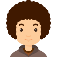 54.5% 상승
2021년 6월 평균
CONTENTS A
You can use a software program such as Microsoft Power Point to provide the audience with slides that contains your major points or essential information.
PPT PRESENTATION PAPOZIPと一緒にpptを作る楽しさを感じてください
dsfsd
3C Analysis
SWOT Analysis
4P Mix
IMC
Expected effect
Budget & Schedule
75%
CONTENTS A
75%
CONTENTS A
75%
CONTENTS A
75%
CONTENTS A
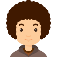 CONTENTS A
CONTENTS A
CONTENTS A
CONTENTS A
詳しい内容を書いてみよう
PAPOZIPと一緒にpptを作る楽しさを感じてください
詳しい内容を書いてみよう
Enjoy your stylish business and campus life with BIZCAM
詳しい内容を書いてみよう
Enjoy your stylish business and campus life with BIZCAM
詳しい内容を書いてみよう
Enjoy your stylish business and campus life with BIZCAM
PPT PRESENTATION PAPOZIPと一緒にpptを作る楽しさを感じてください
sdfsdf
3C Analysis
SWOT Analysis
4P Mix
IMC
Expected effect
Budget & Schedule
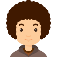 CONTENTS A
詳しい内容を書いてみよう
PAPOZIPと一緒にpptを作る楽しさを感じてください
CONTENTS A
詳しい内容を書いてみよう
PAPOZIPと一緒にpptを作る楽しさを感じてください
CONTENTS A
詳しい内容を書いてみよう
PAPOZIPと一緒にpptを作る楽しさを感じてください
PPT PRESENTATION PAPOZIPと一緒にpptを作る楽しさを感じてください
asdasd
3C Analysis
SWOT Analysis
4P Mix
IMC
Expected effect
Budget & Schedule
CONTENTS
詳しい内容を書いてみよう
point
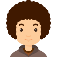 Check Point
You can use a software program such as Microsoft Power Point to provide the audience with slides that contains your major points or essential information.
PPT PRESENTATION Enjoy your stylish business and campus life with BIZCAM
seok830621
3C Analysis
SWOT Analysis
4P Mix
IMC
Expected effect
Budget & Schedule
전년 대비
36%
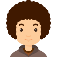 CONTENTS A
CONTENTS A
詳しい内容を書いてみよう
PAPOZIPと一緒にpptを作る楽しさを感じてください
CONTENTS A
CONTENTS A
詳しい内容を書いてみよう
PAPOZIPと一緒にpptを作る楽しさを感じてください
전년 대비
82%
デザイン 色情報
R 25
G 50
B 132
R 46
G 74
B 172
R 38
G 67
B 171
R 42
G 190
B 200
R 220
G 223
B 240
2013年バージョン以上のユーザーは、スポイト機能を利用すると便利です。
2010以下のバージョンのユーザーRGBカラー値を入力